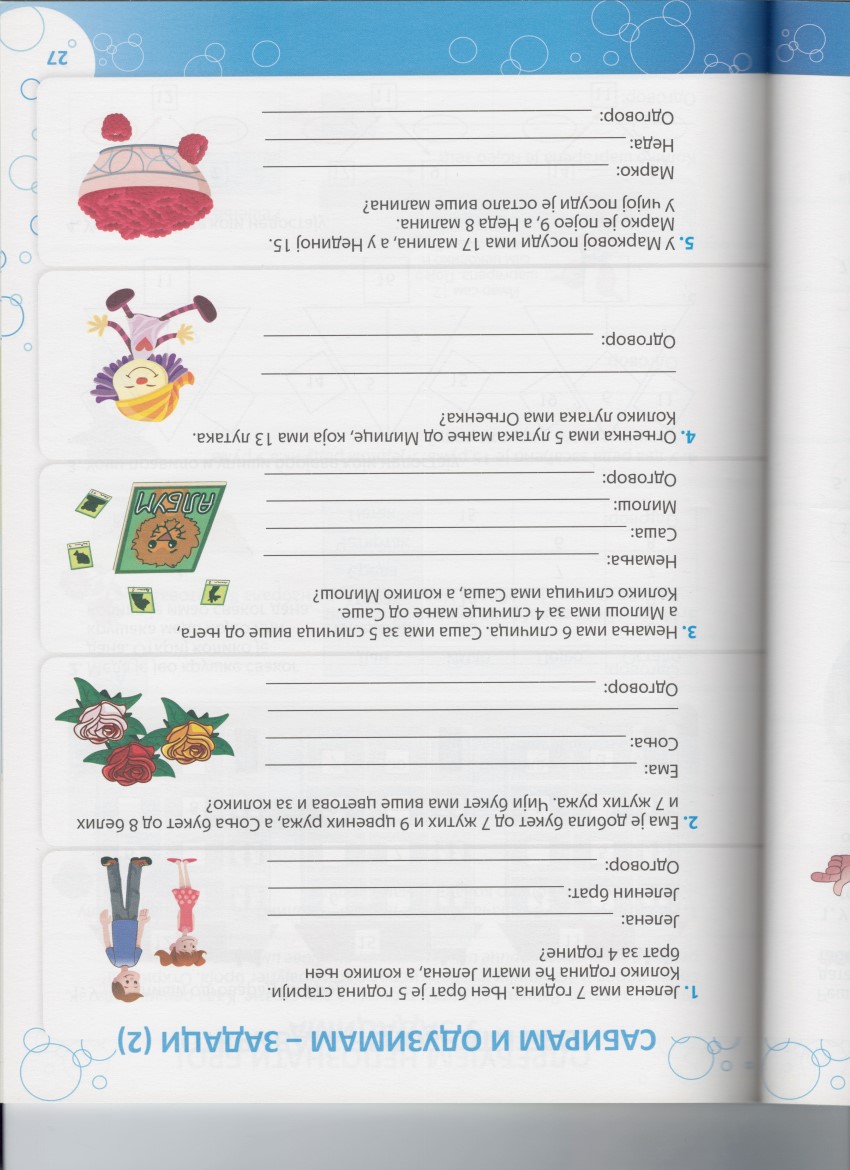 Радна свеска 
страна 27.
31. 3. 2020.
Како решавамо текстуалне задатке?
Пажљиво прочитамо задатак.
Уочавамо шта је познато, а шта непознато.
Питање – шта треба да израчунамо.
Решавамо задатак и дајемо одговор.
Проверавамо урађено.
Провери, ако је потребно исправи грешке.
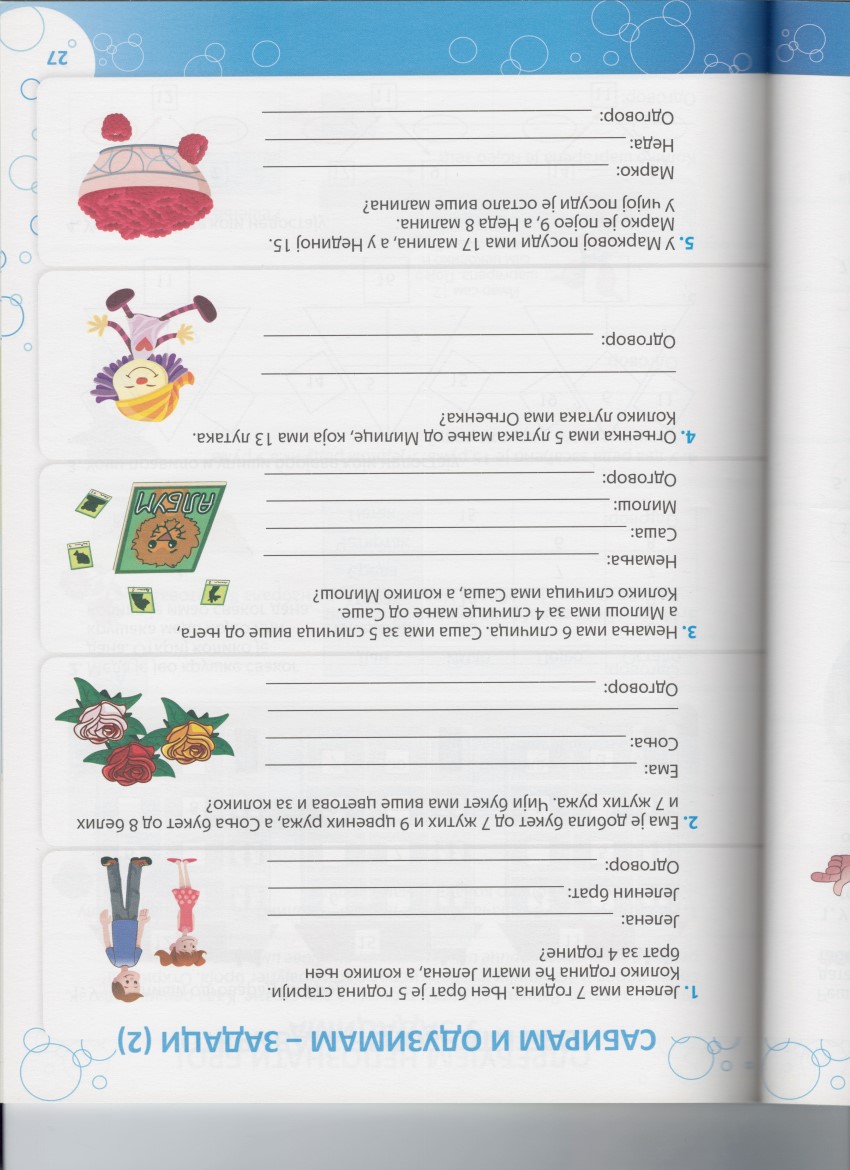 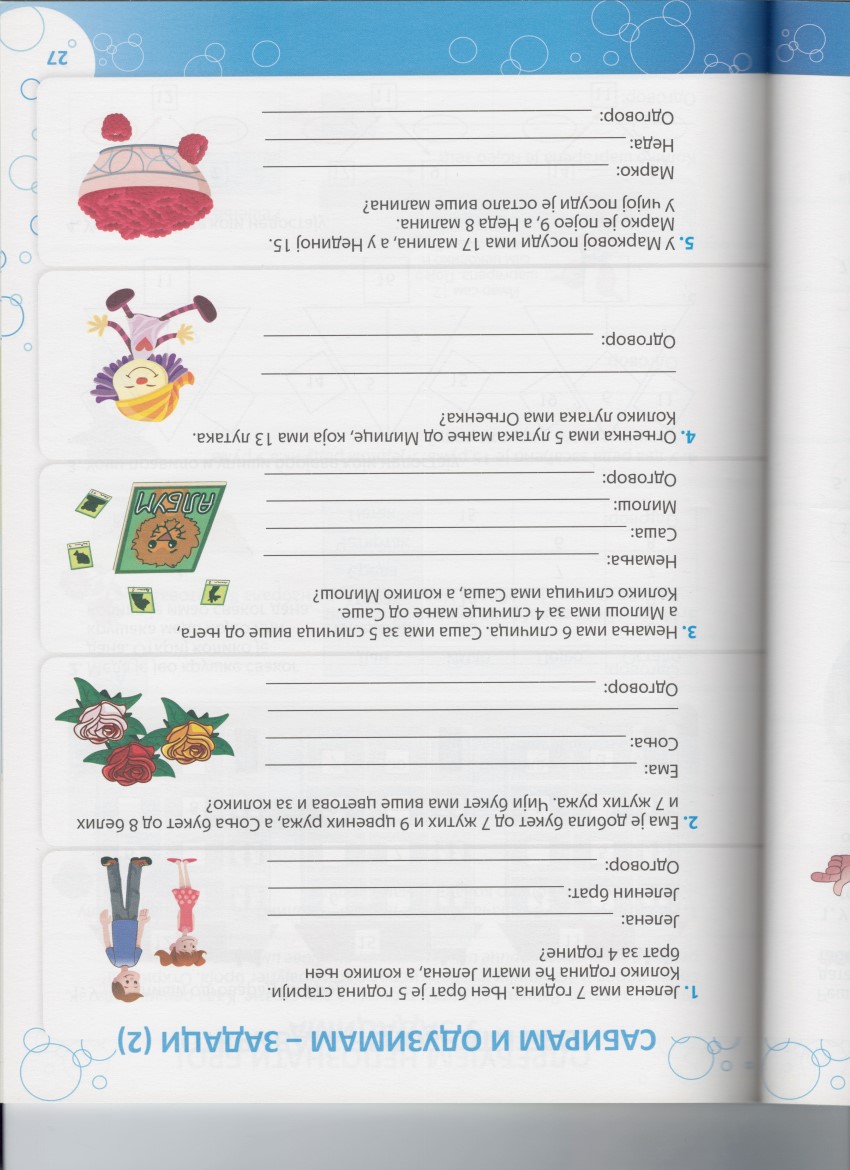 7 + 4 =11
(7+5) + 4 =12 + 4 = 16
Јелена ће имати 11 година, а
7+5
њен брат 16 година.
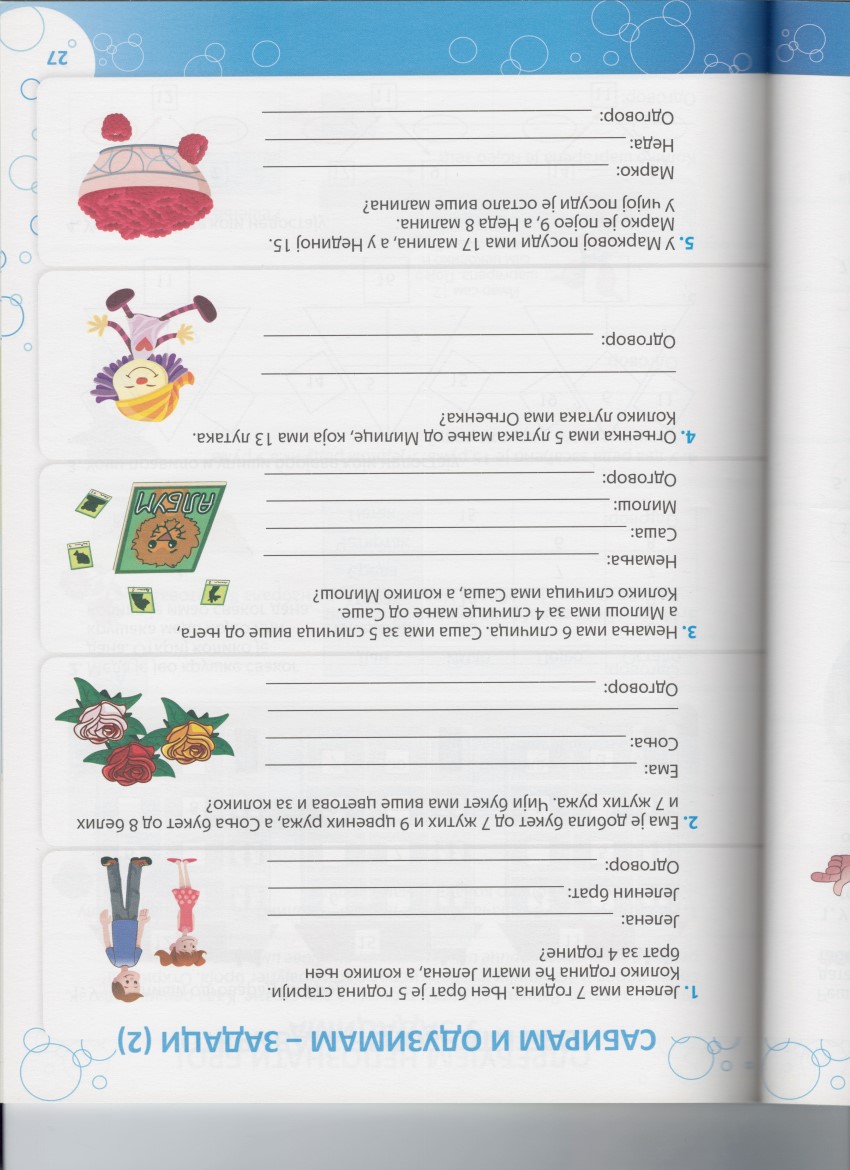 7
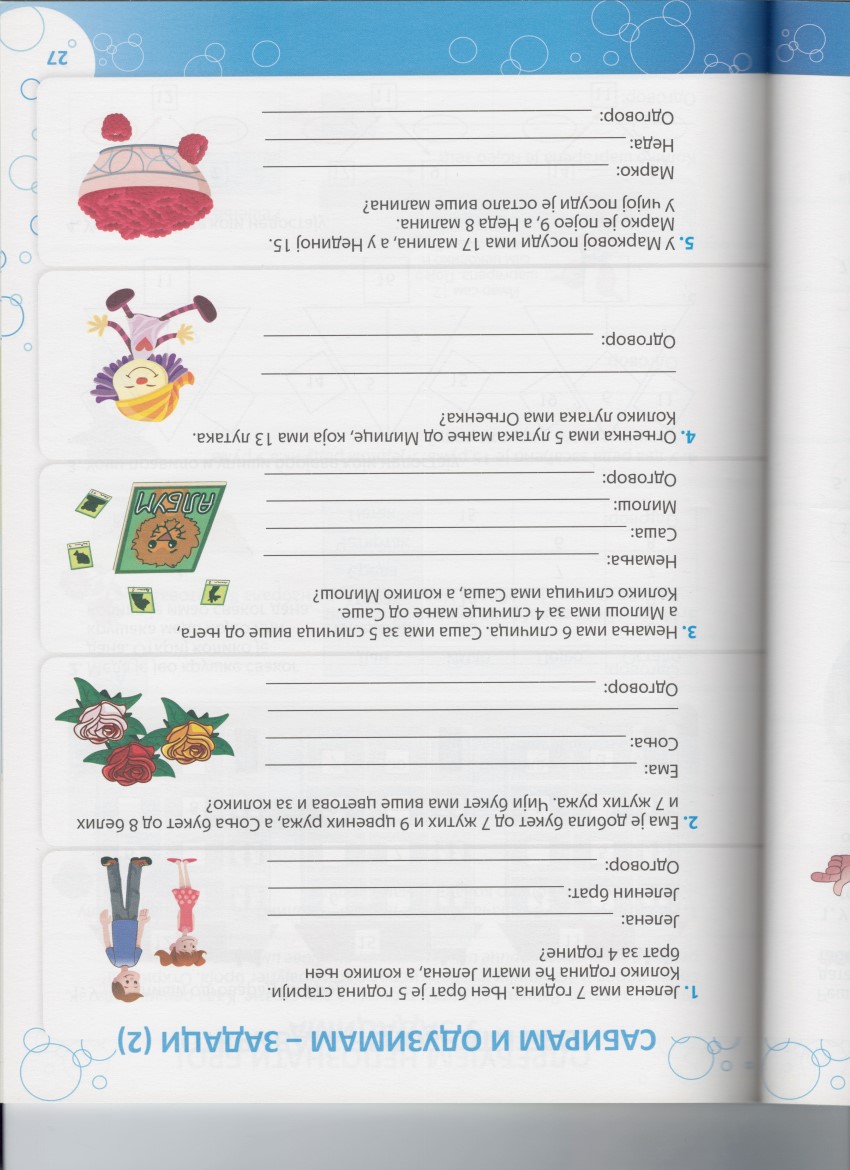 7 + 9 = 16
8 + 7 = 15
16 – 15 = 1
Емин букет има за 1 цвет више од Соњиног.
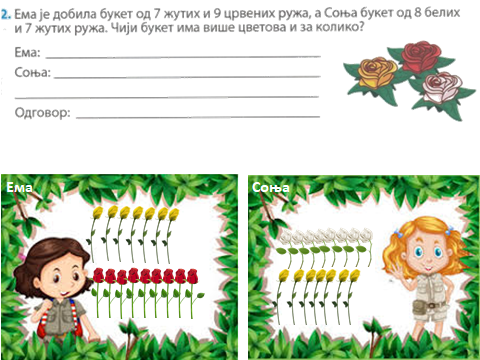 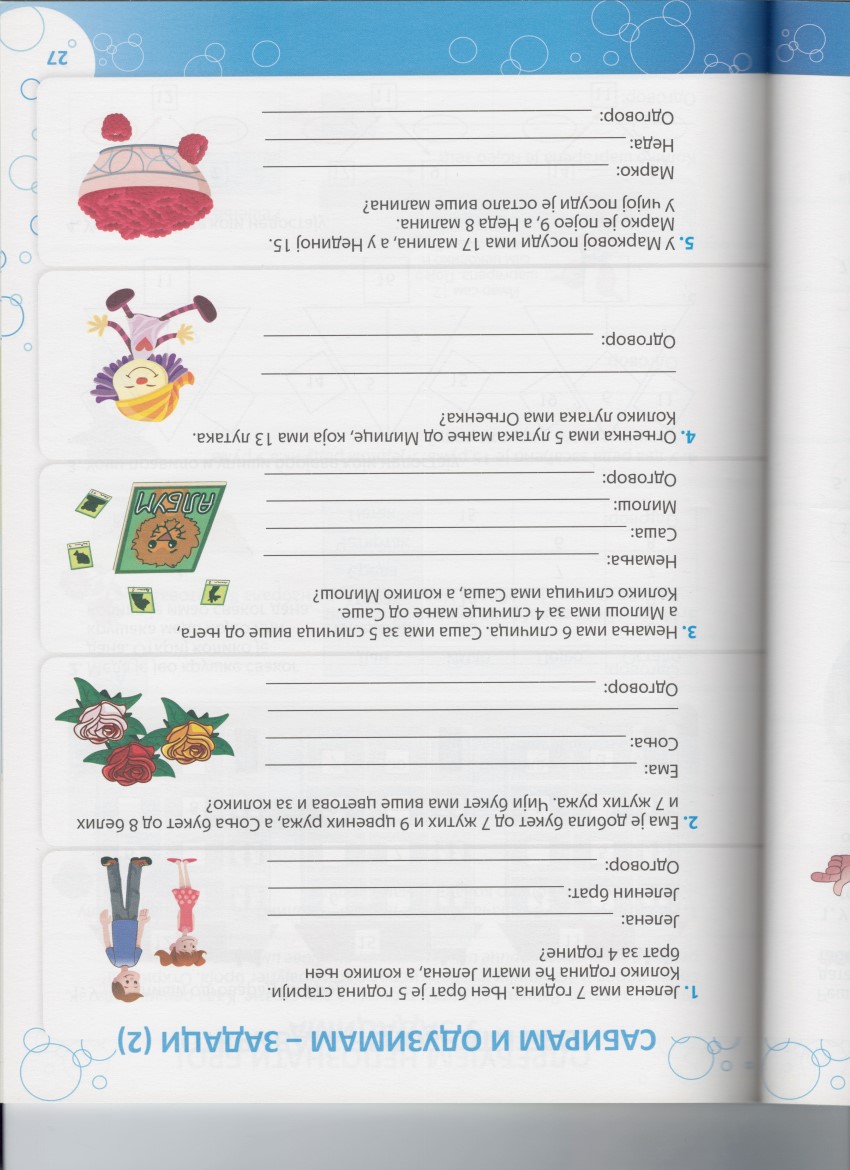 6
6 + 5 = 11
(6 + 5) - 4 = 11 - 4 = 7
Саша има 11 сличица, Милош 7.
Немања
Милош
Саша
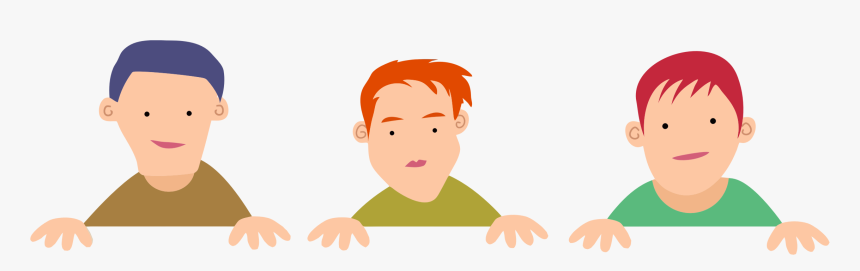 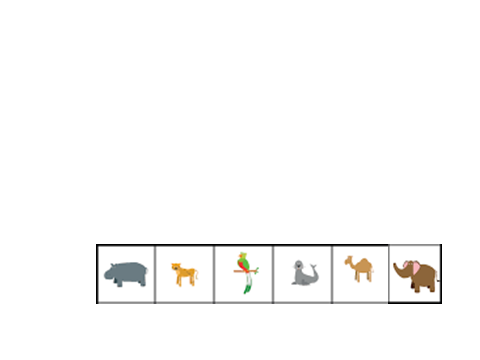 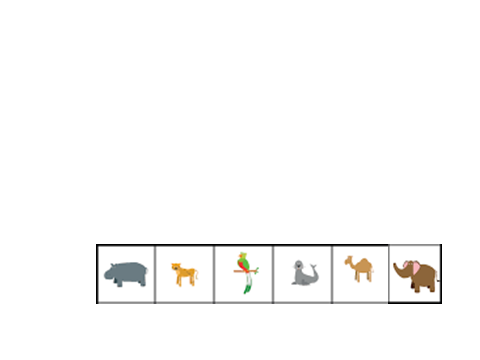 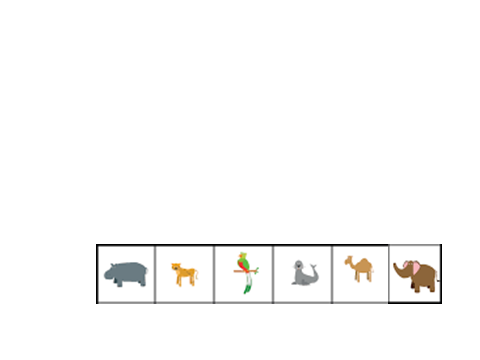 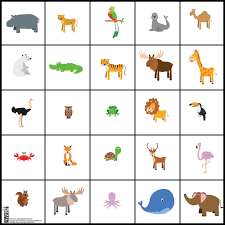 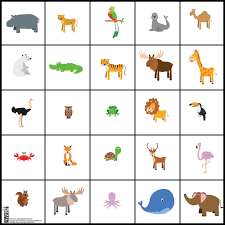 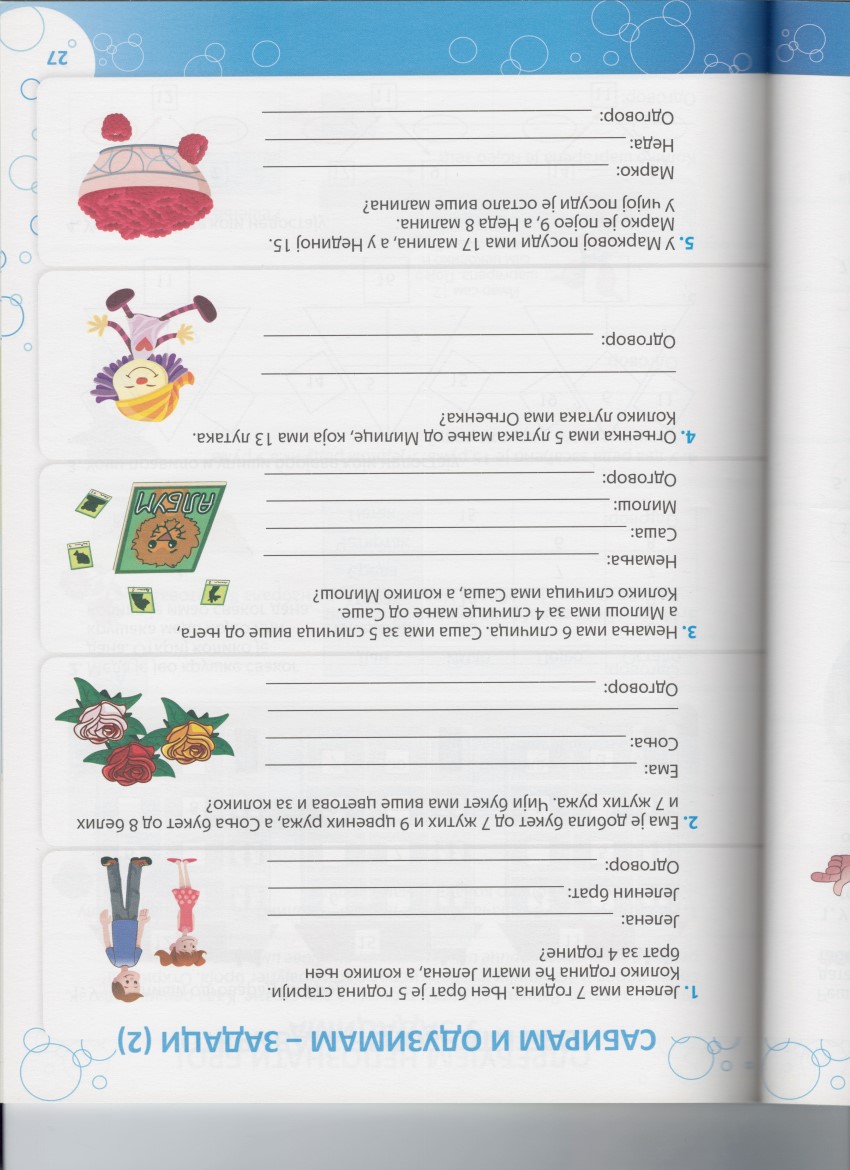 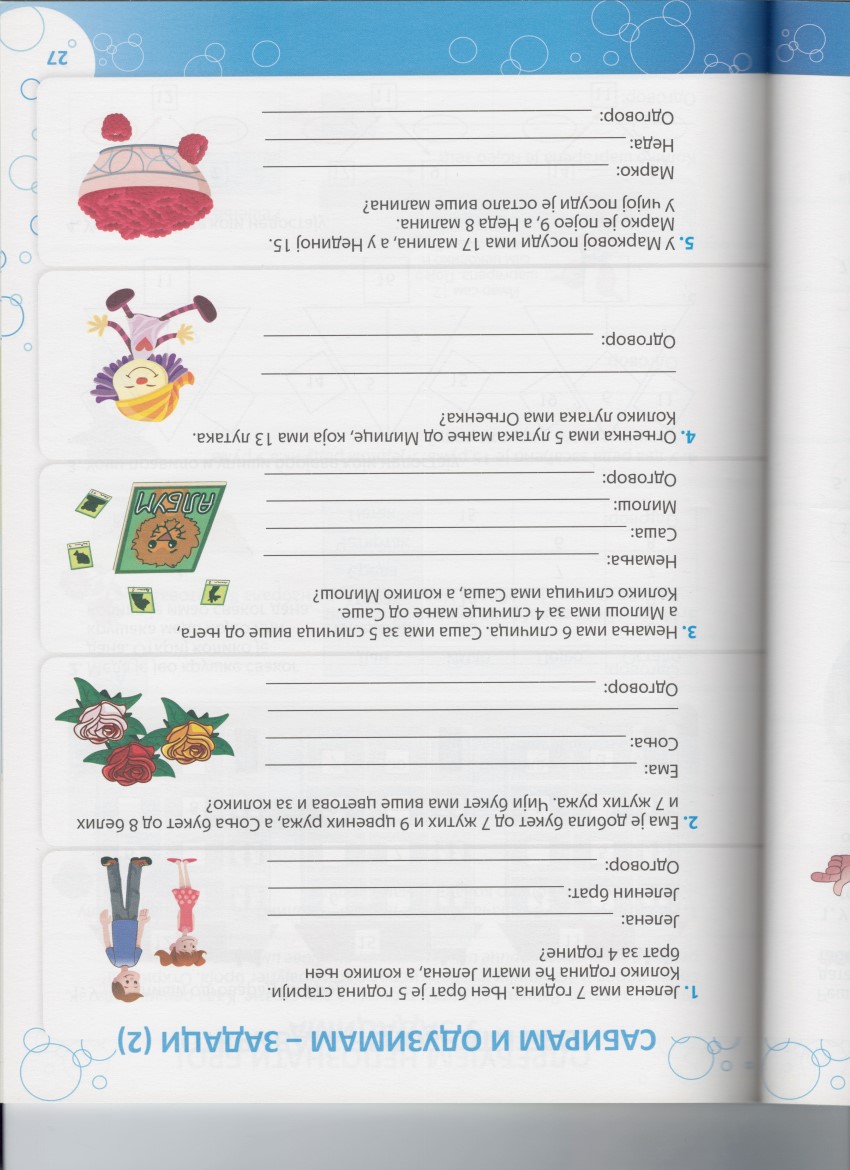 Милица
Огњенка
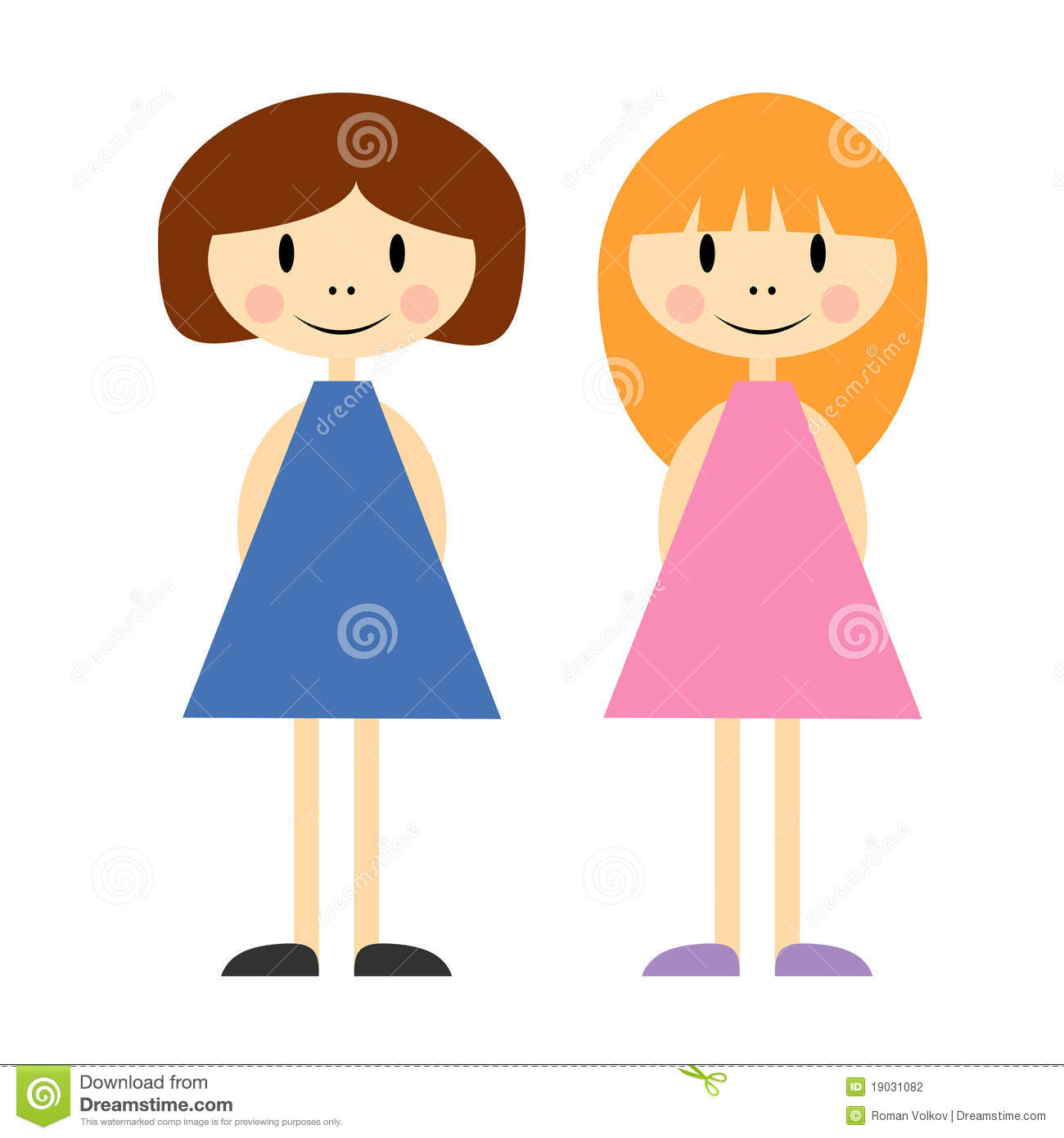 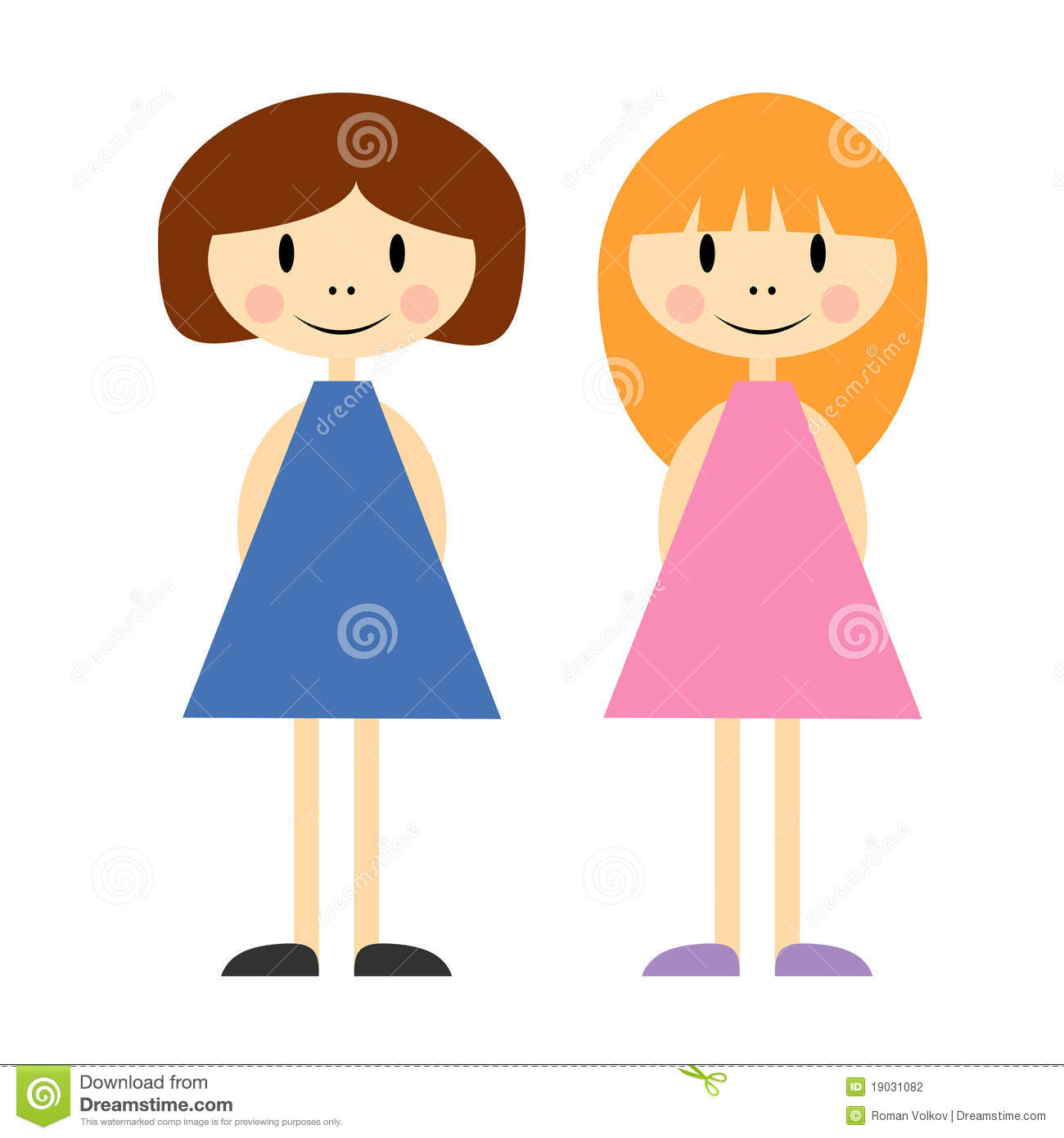 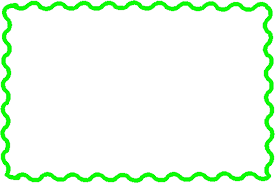 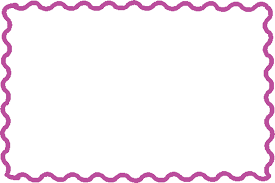 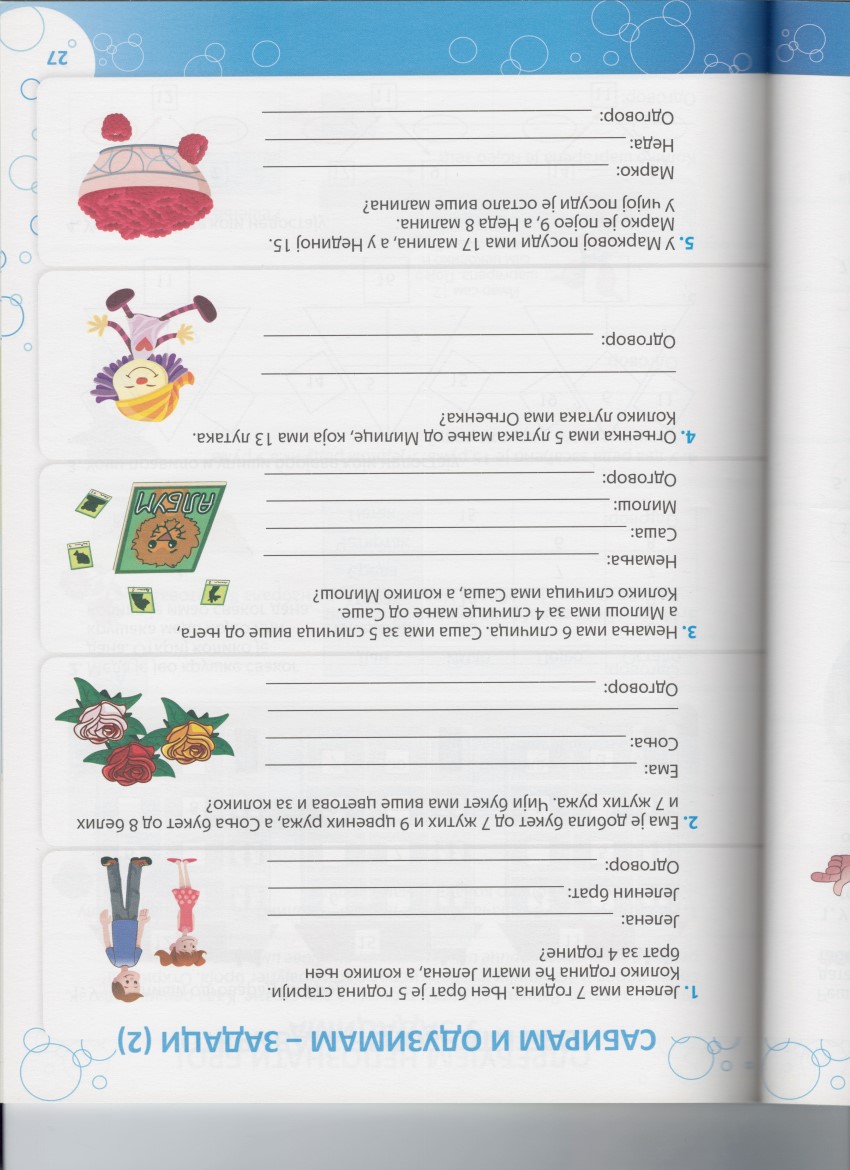 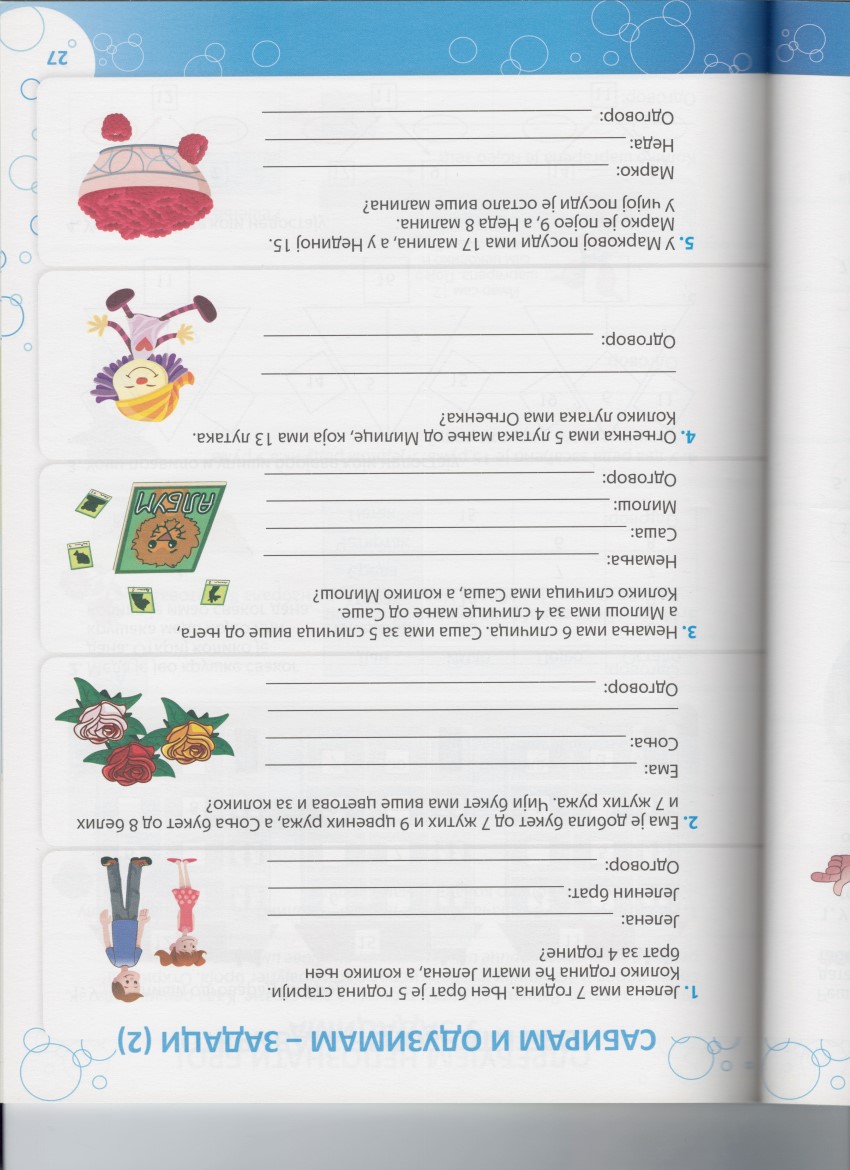 13 - 5 = 8
Огњенка  има  8  лутака.
Милица
Огњенка
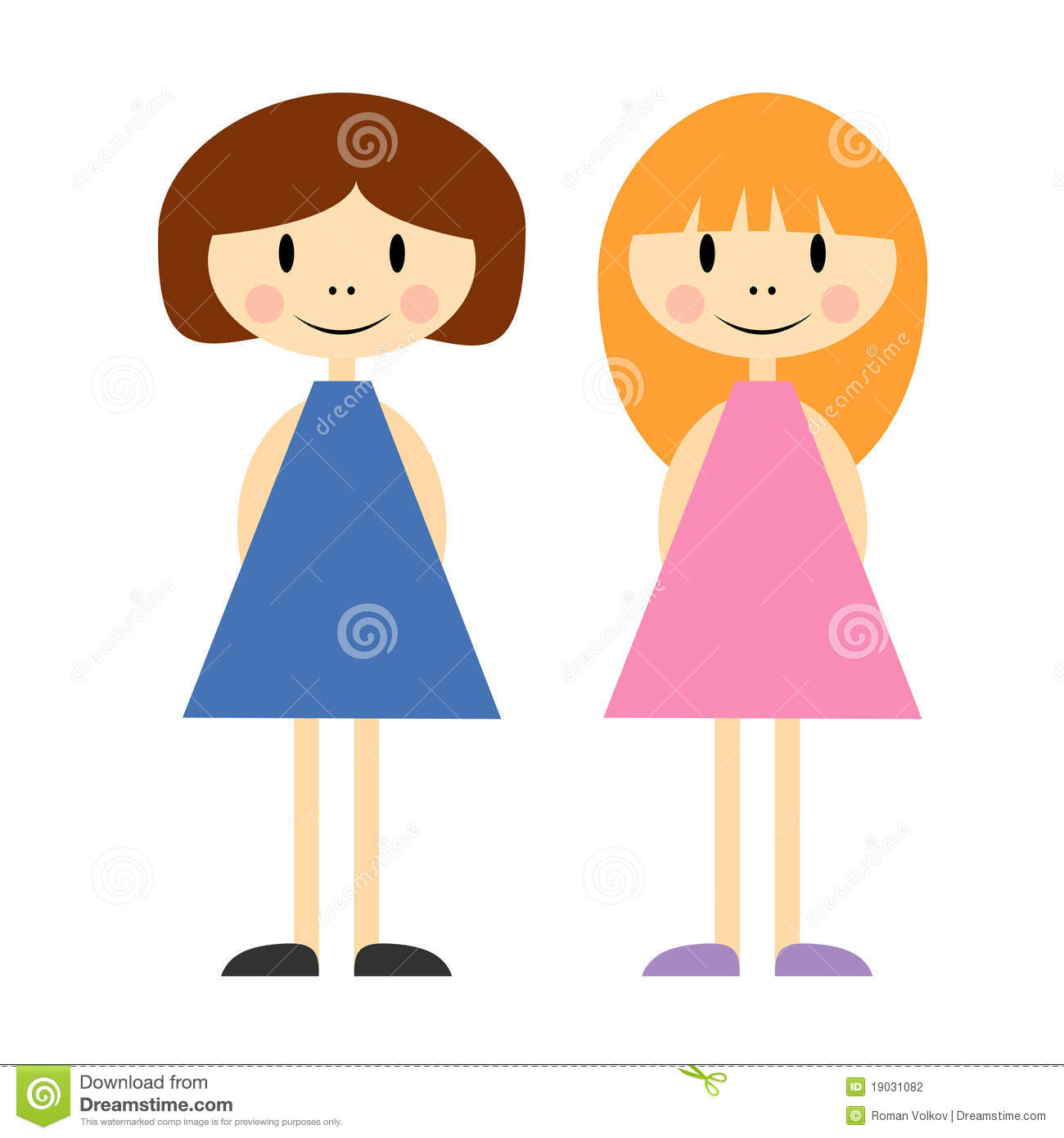 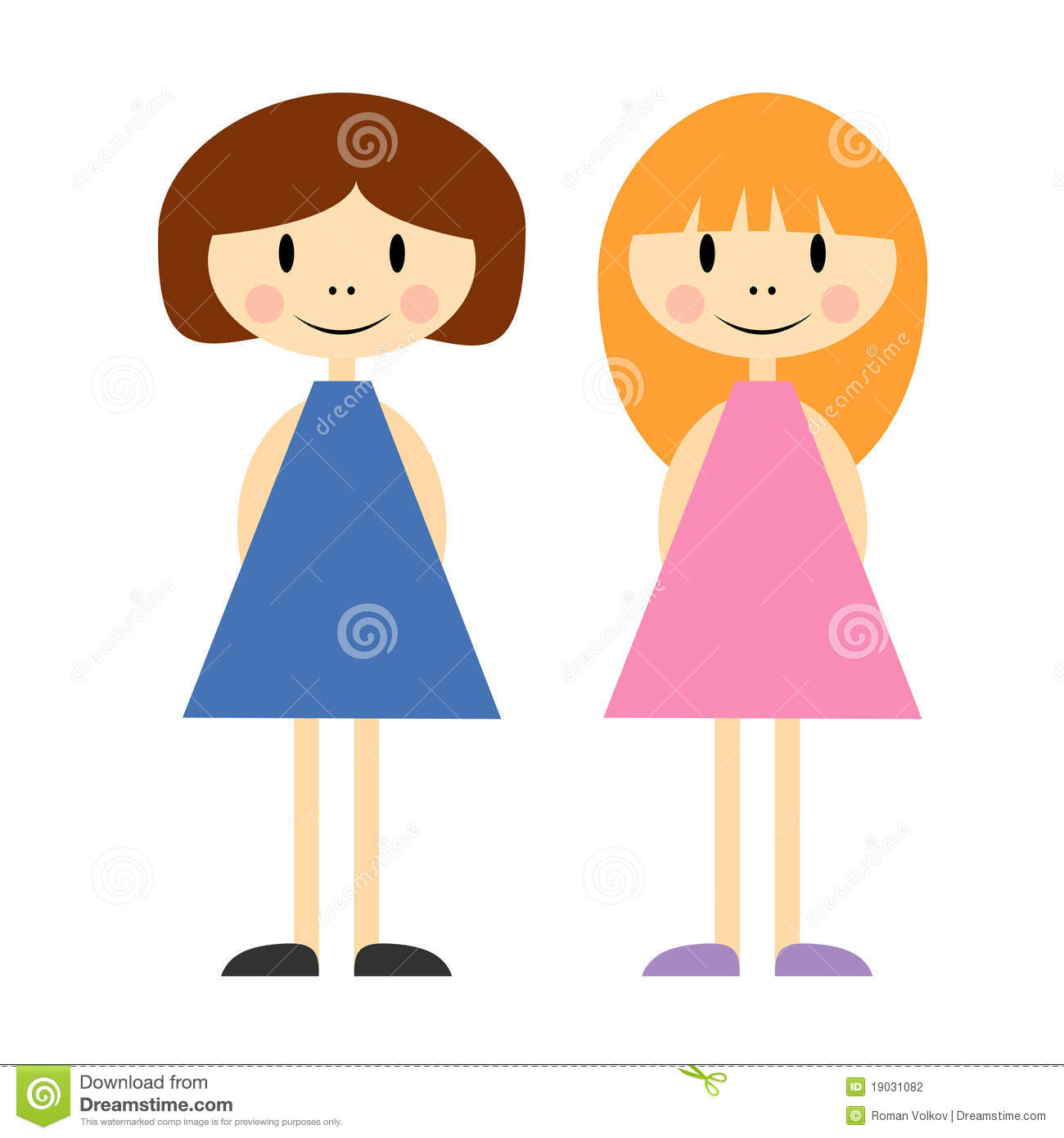 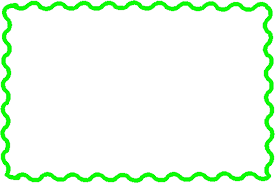 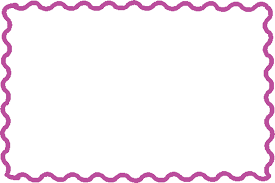 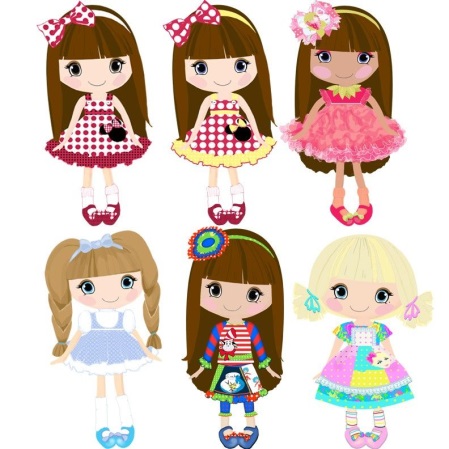 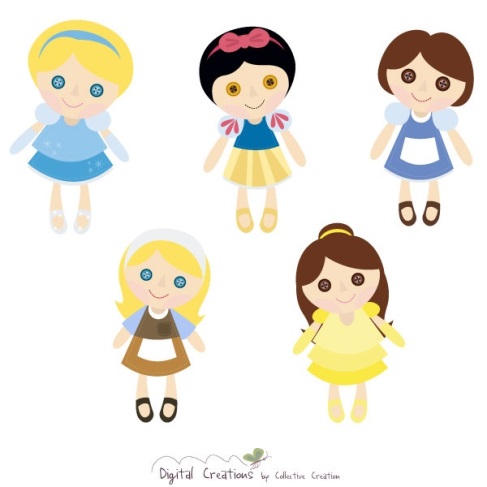 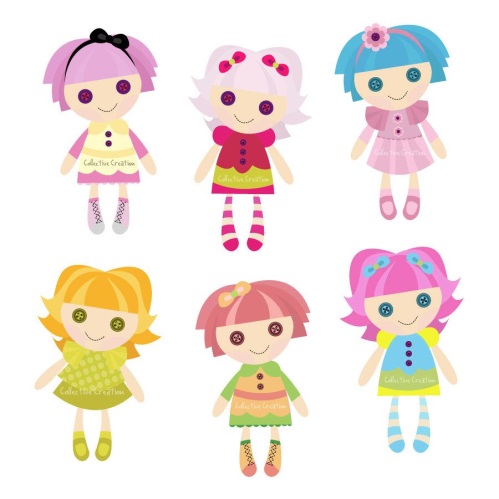 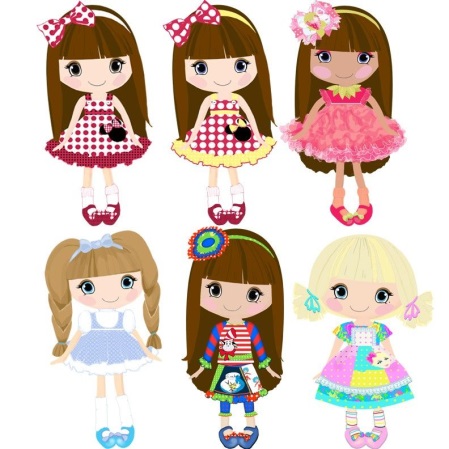 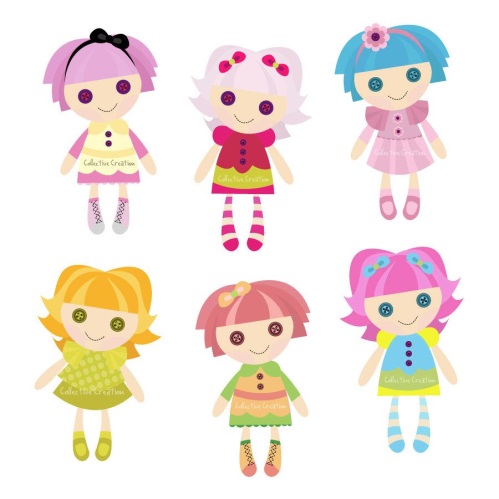 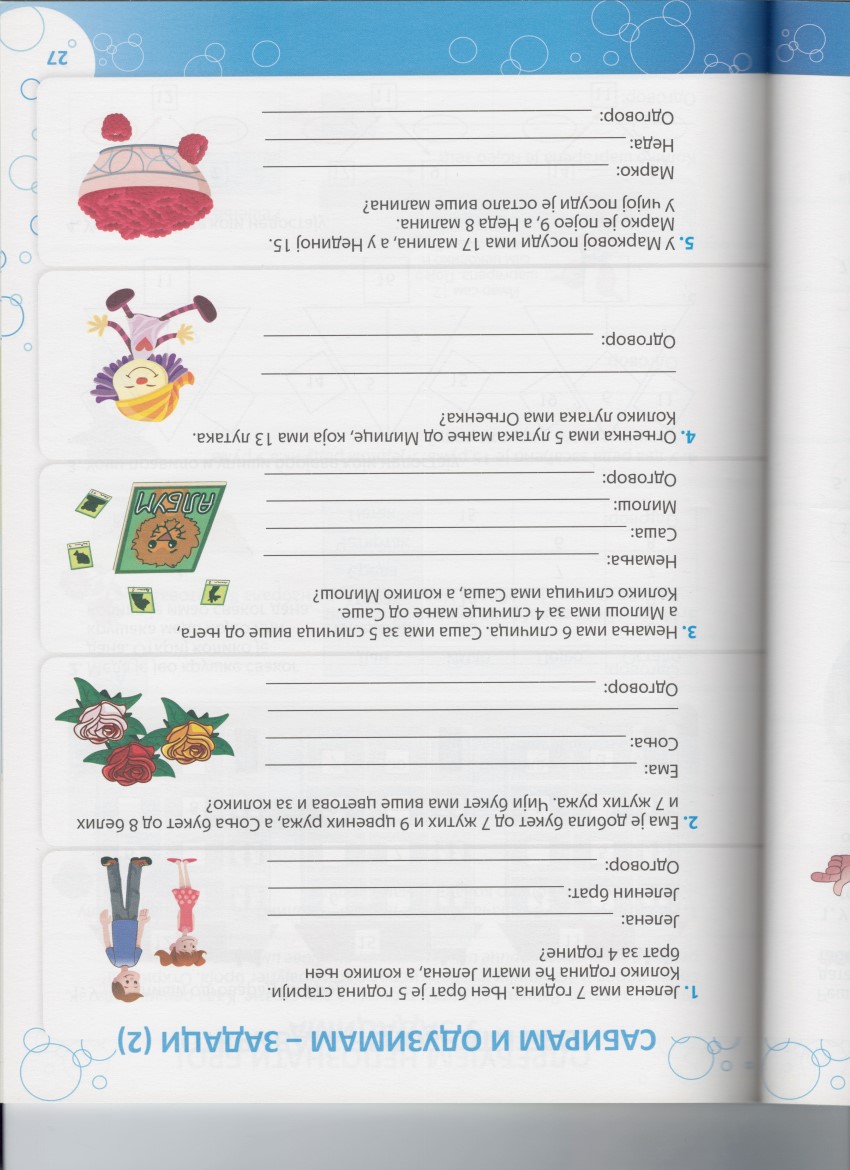 Неда
Марко
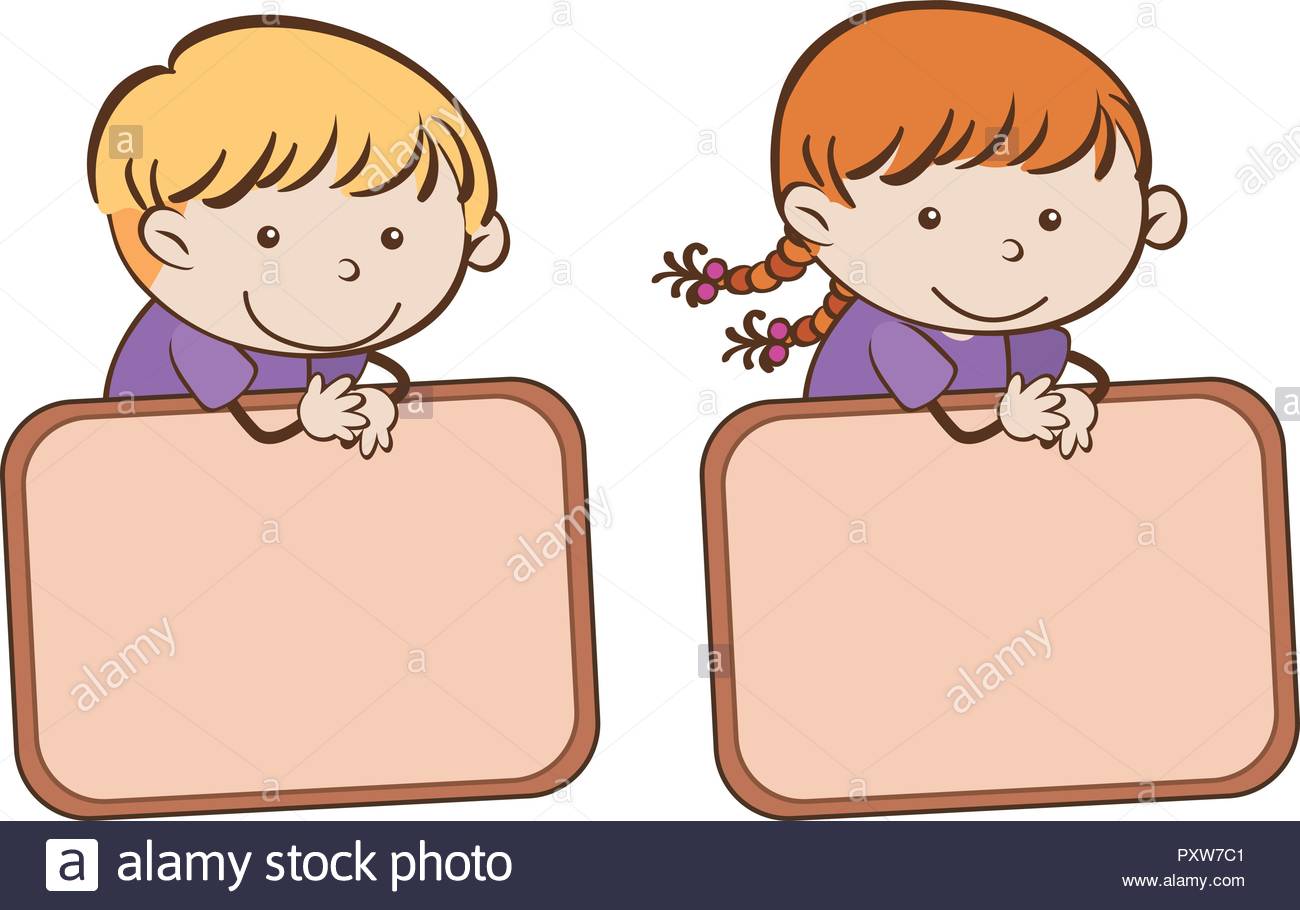 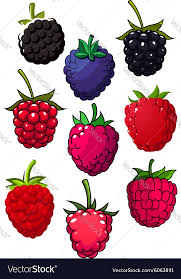 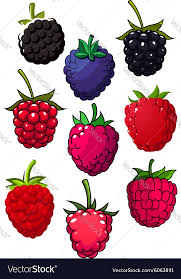 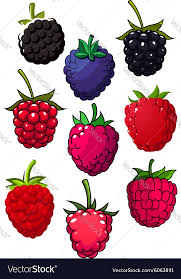 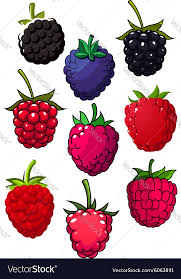 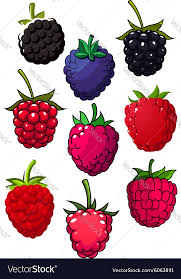 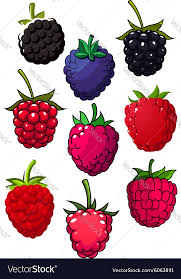 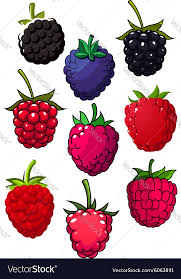 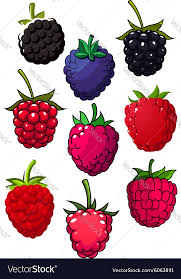 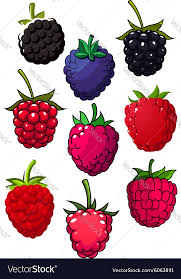 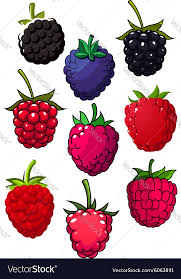 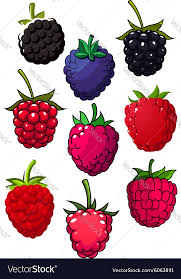 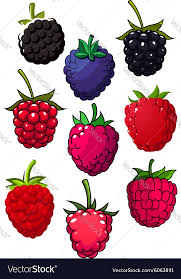 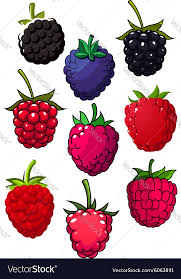 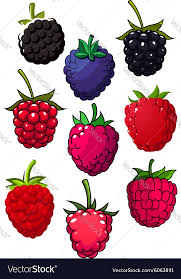 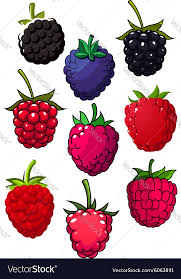 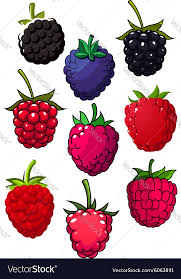 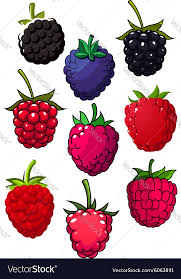 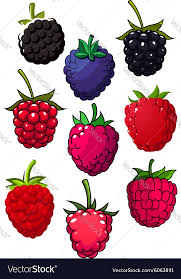 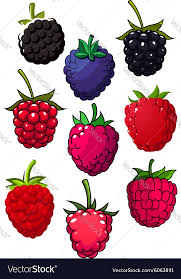 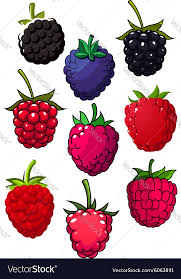 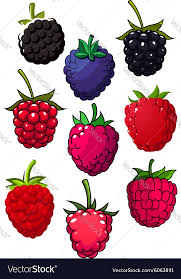 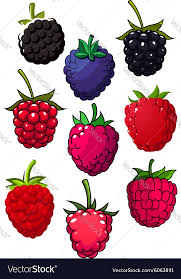 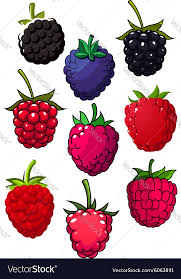 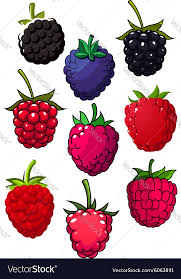 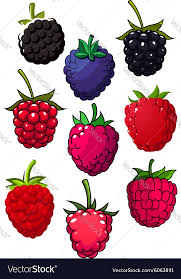 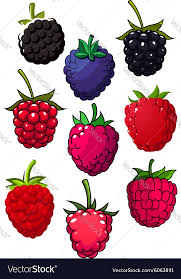 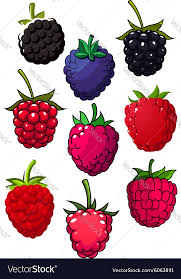 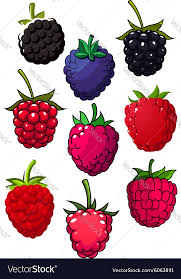 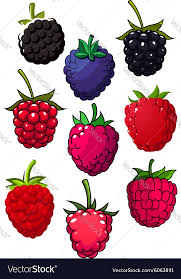 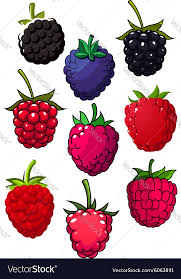 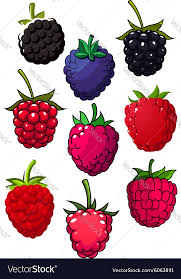 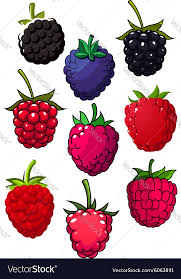 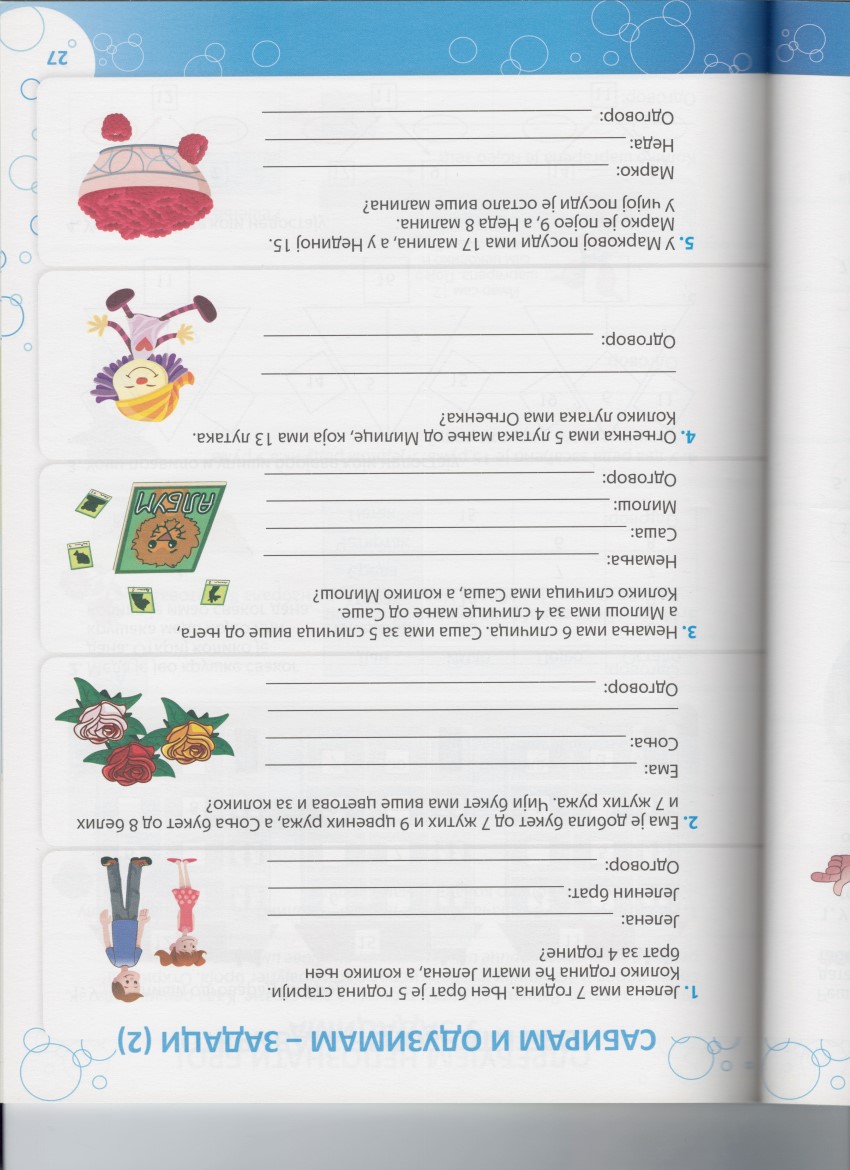 17 – 9 = 8
Неда
Марко
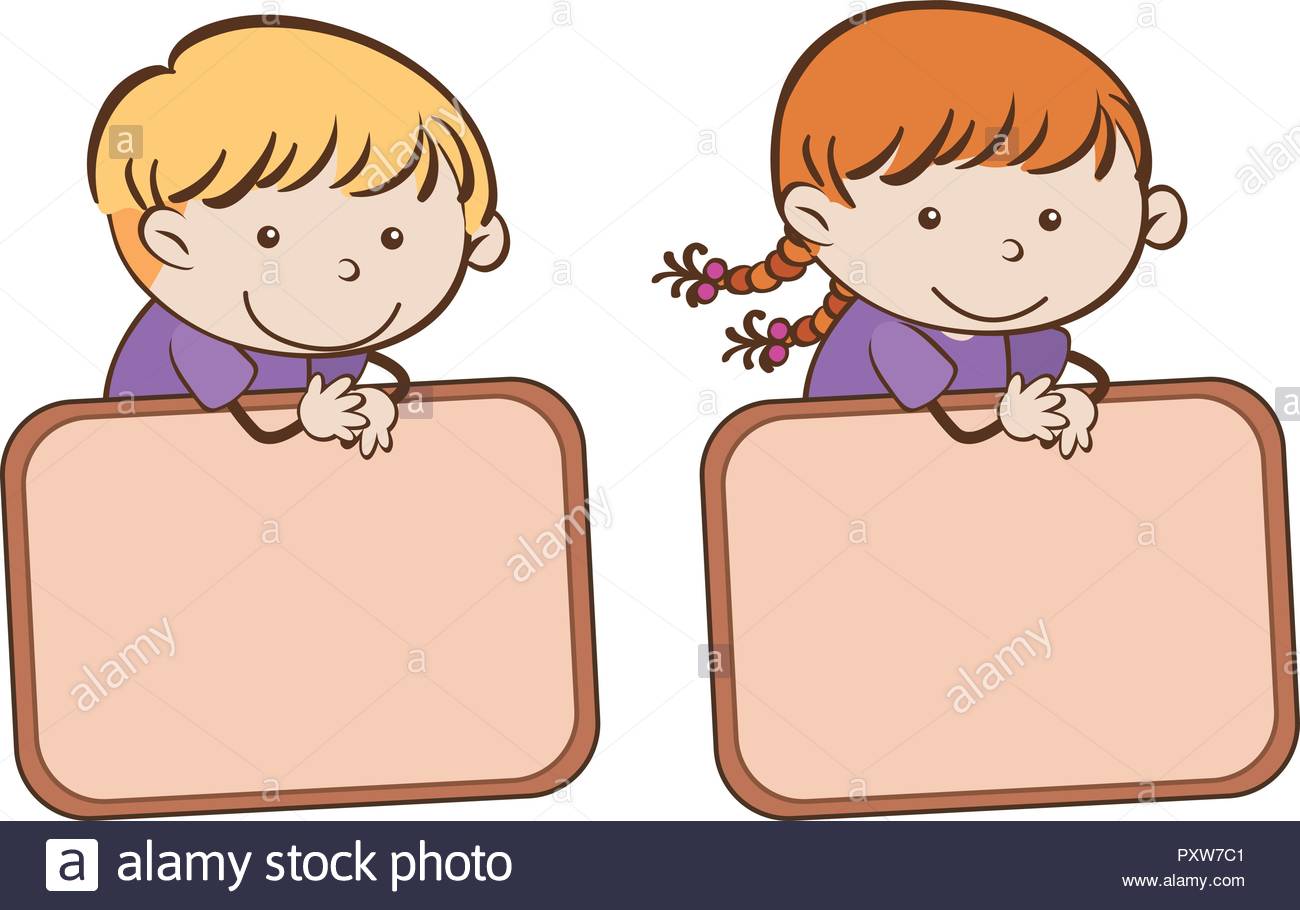 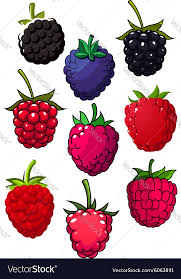 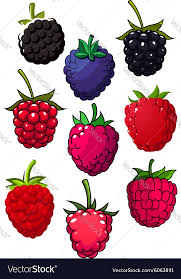 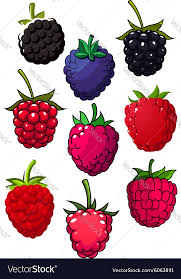 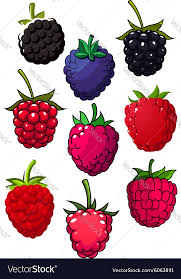 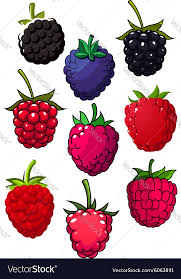 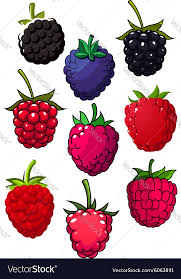 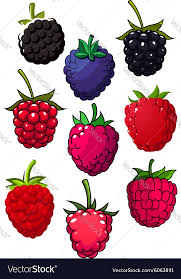 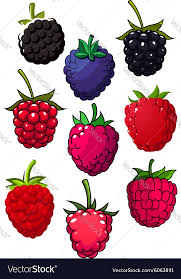 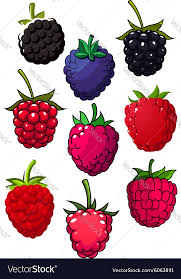 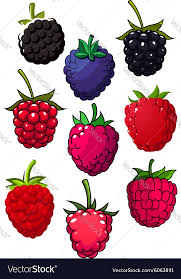 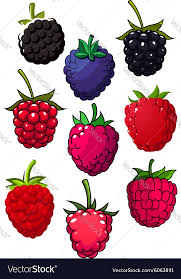 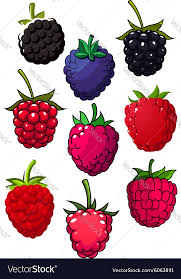 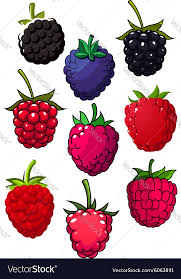 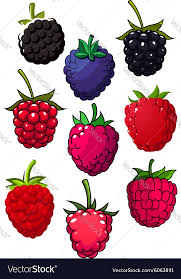 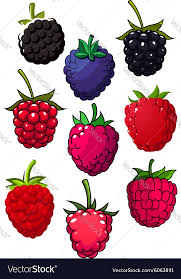 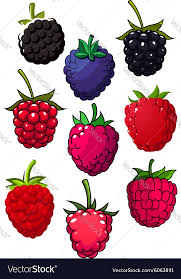 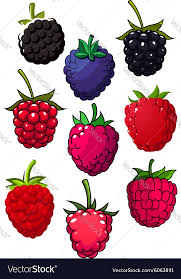 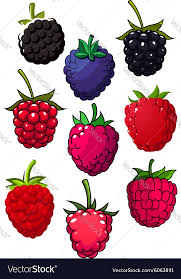 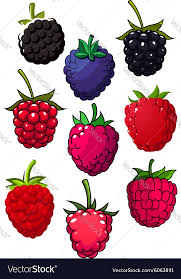 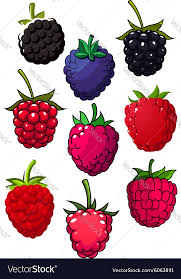 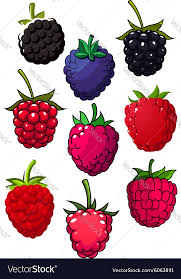 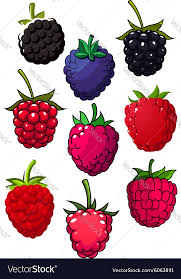 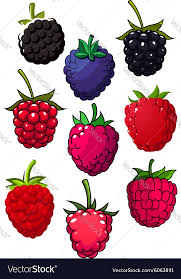 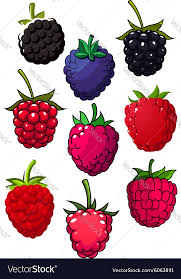 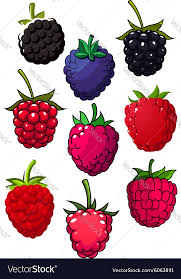 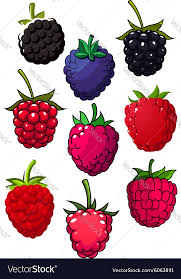 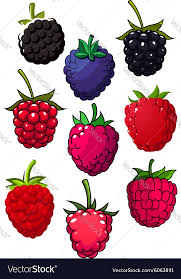 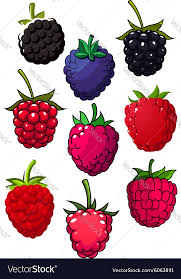 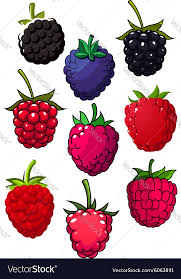 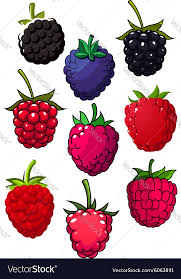 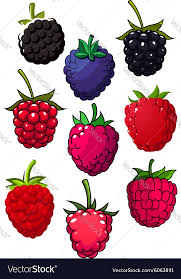 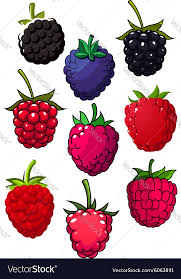 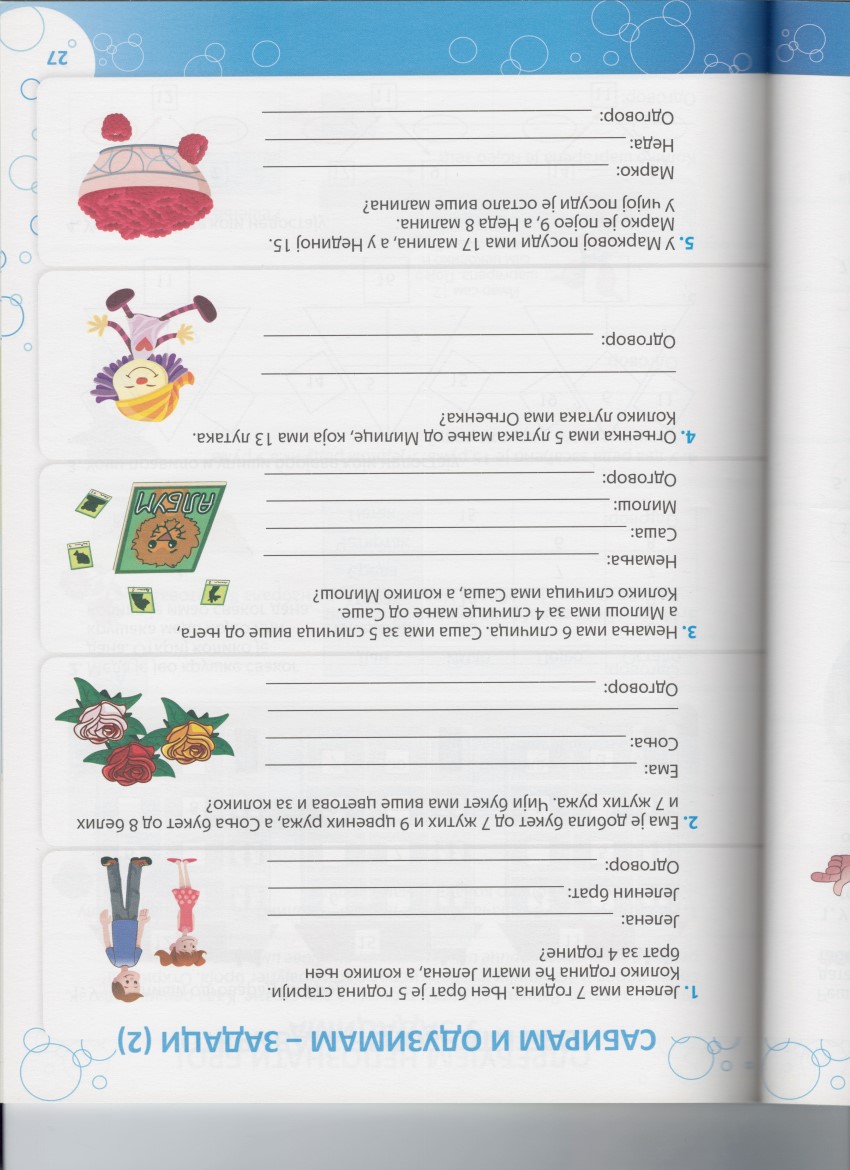 17 – 9 = 8
Неда
Марко
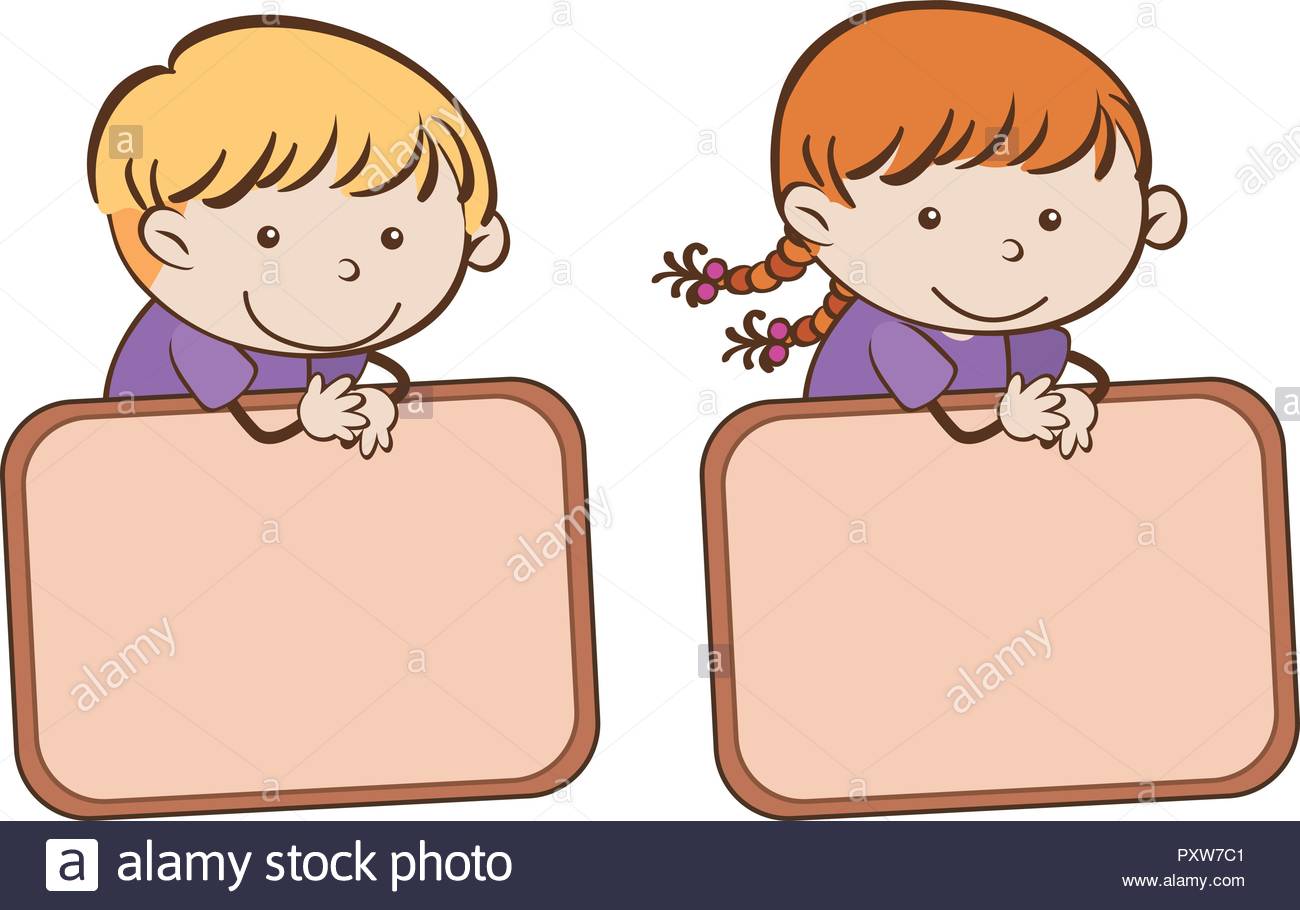 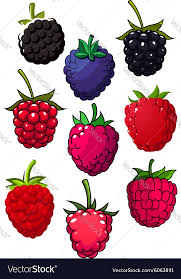 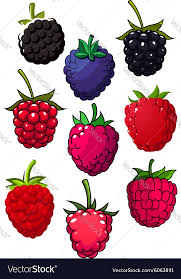 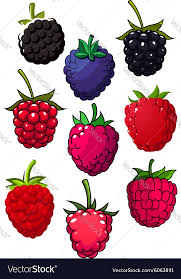 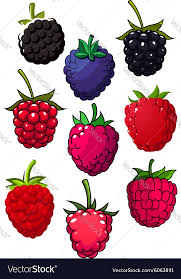 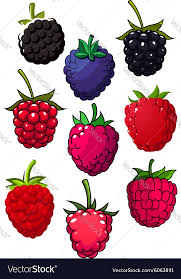 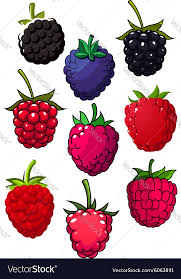 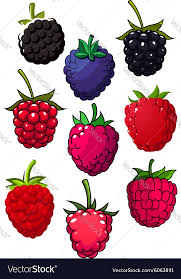 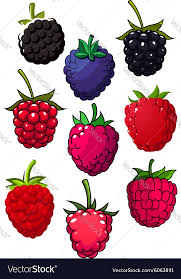 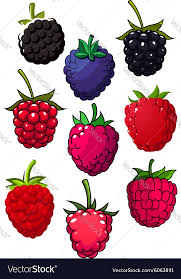 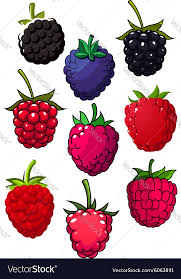 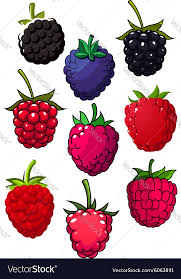 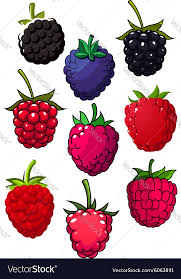 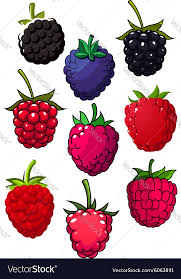 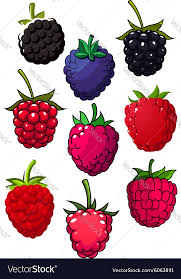 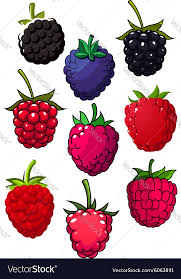 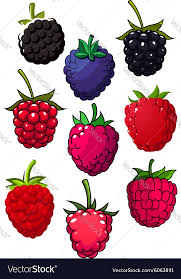 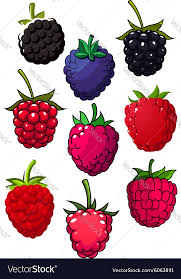 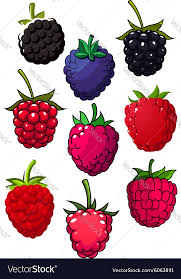 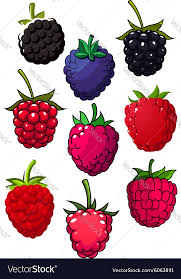 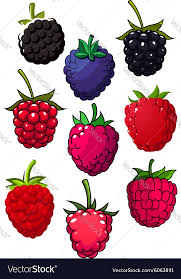 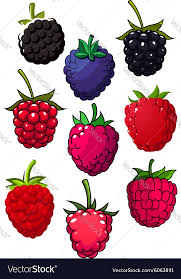 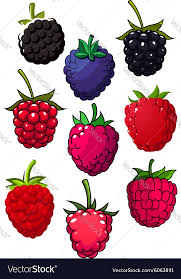 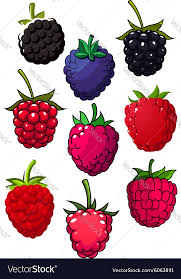 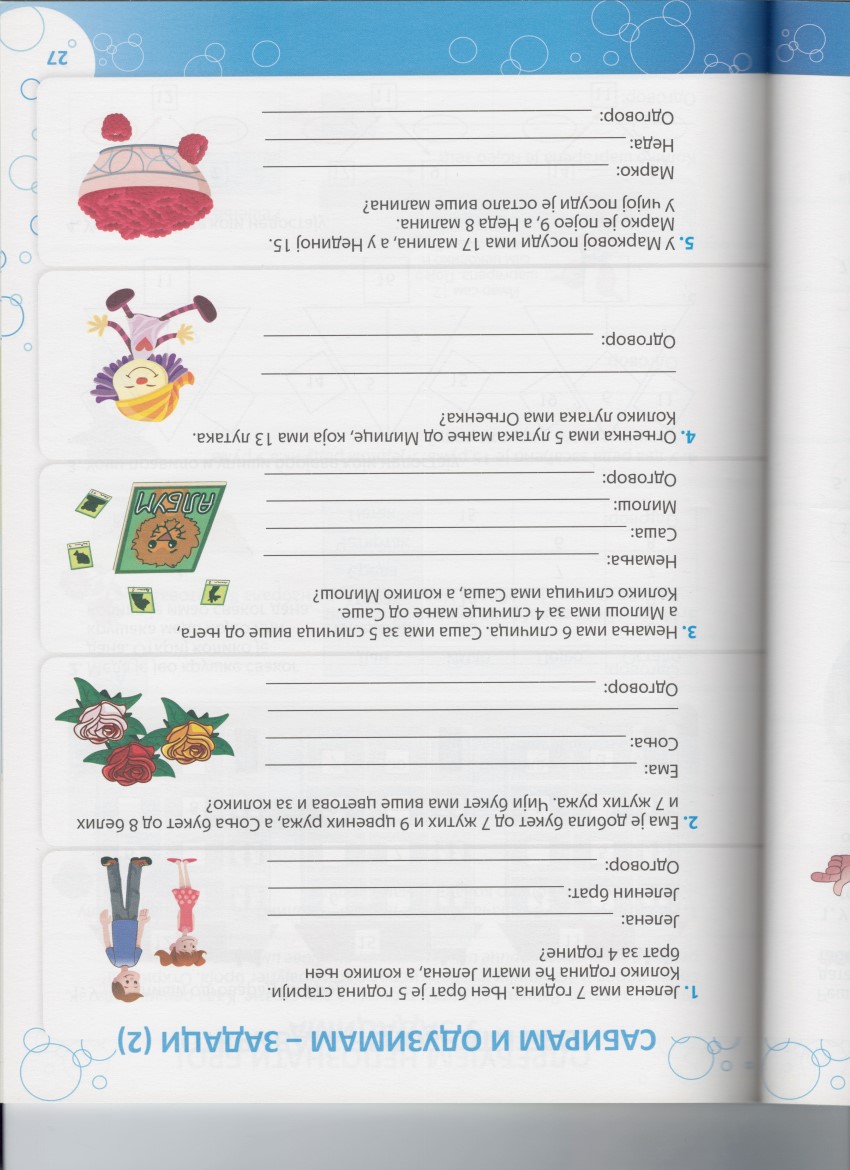 17 – 9 = 8
15 – 8 = 7
У  Марковој посуди је остало више малина.
Неда
Марко
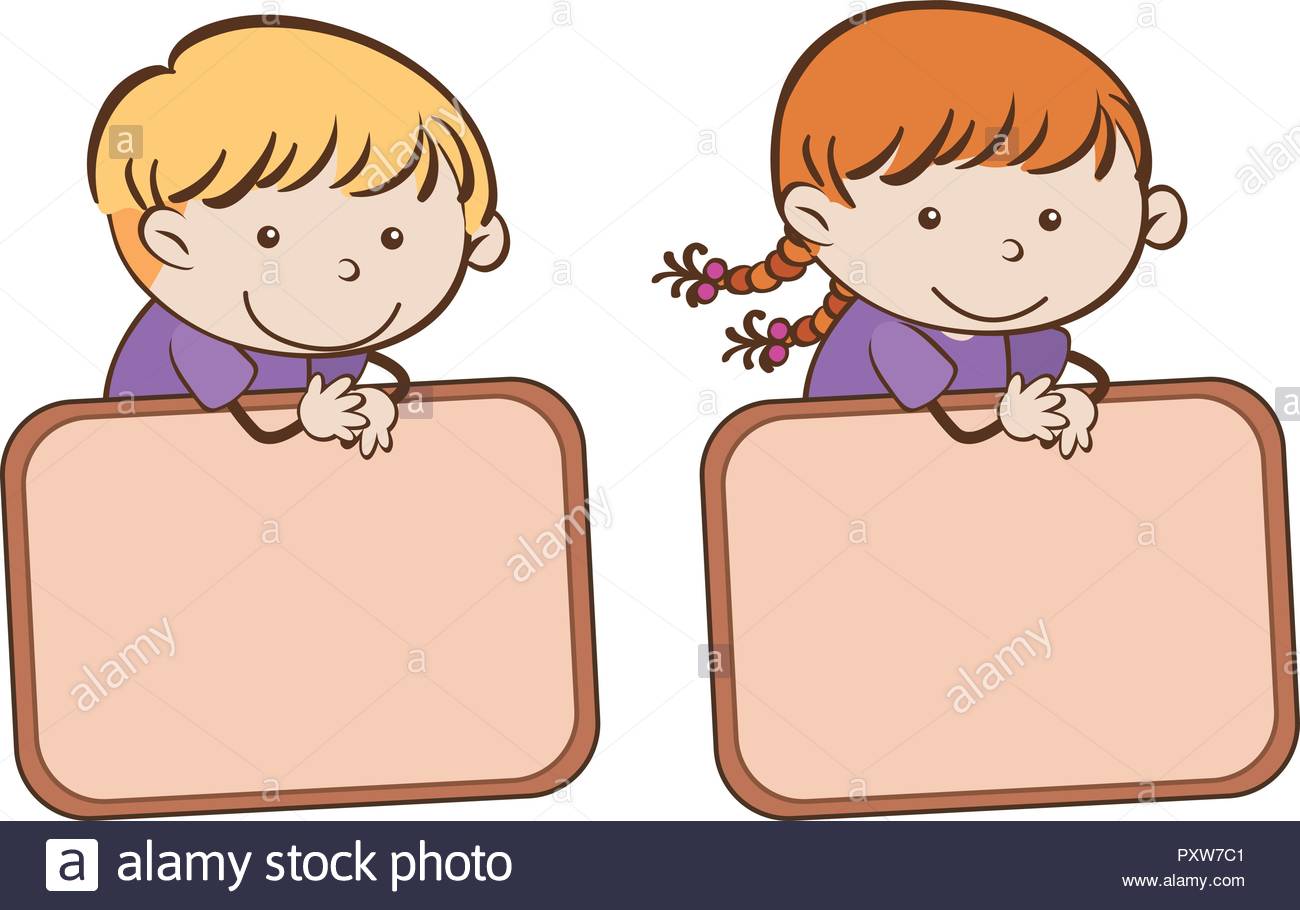 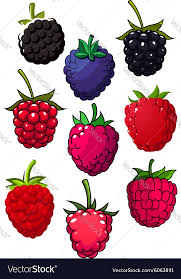 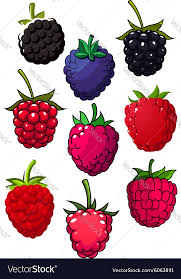 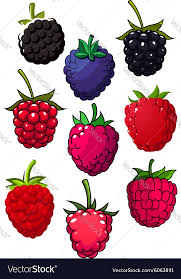 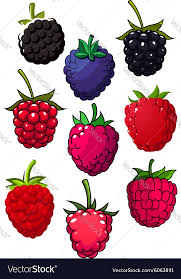 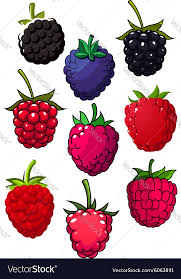 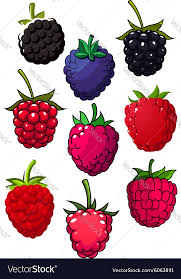 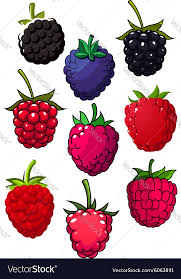 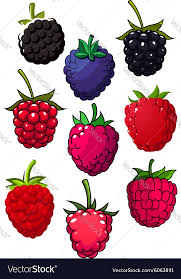 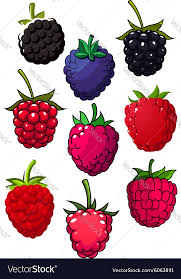 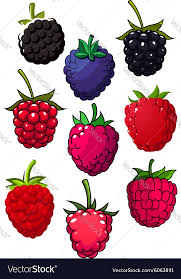 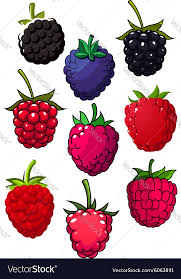 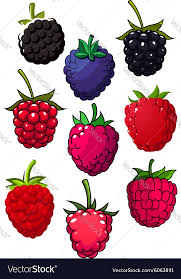 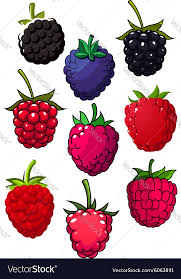 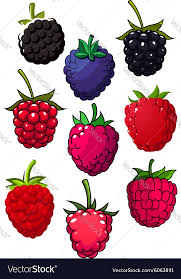 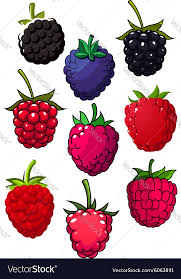